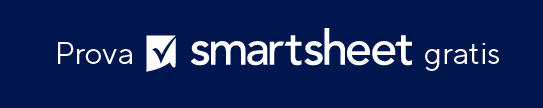 Modello di diagramma a spina di pesce semplice in formato PowerPoint
Quando utilizzare questo modello:scegli questo design a spina di pesce quando vuoi offrire una presentazione chiara e d’impatto delle cause di un problema. Utilizzando pochissimo testo, evidenzia i fattori che contribuiscono a scenari aziendali o educativi, ostacoli alle prestazioni, o inefficienze operative.
  
Caratteristiche importanti del modello: questo diagramma è semplificato per favorire una presentazione chiara e mirata, consentendo ai relatori di enfatizzare i punti chiave. Ogni segmento della spina del pesce attira naturalmente l’attenzione e la indirizza al contenuto scritto. Ciò consente chi visualizza il diagramma di cogliere rapidamente i punti importanti e la relazione tra i vari elementi.
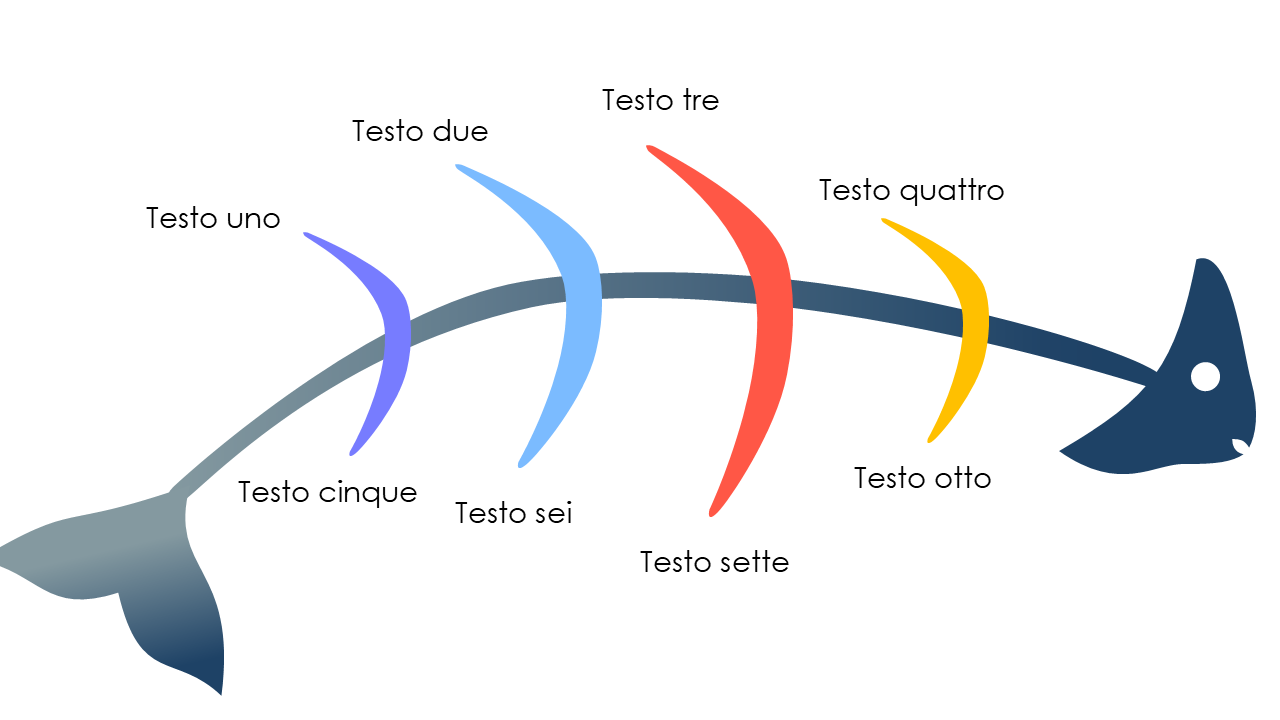 Modello di diagramma a spina di pesce semplice in formato PowerPoint
Testo tre
Testo due
Testo quattro
Testo uno
Testo otto
Testo cinque
Testo sei
Testo sette